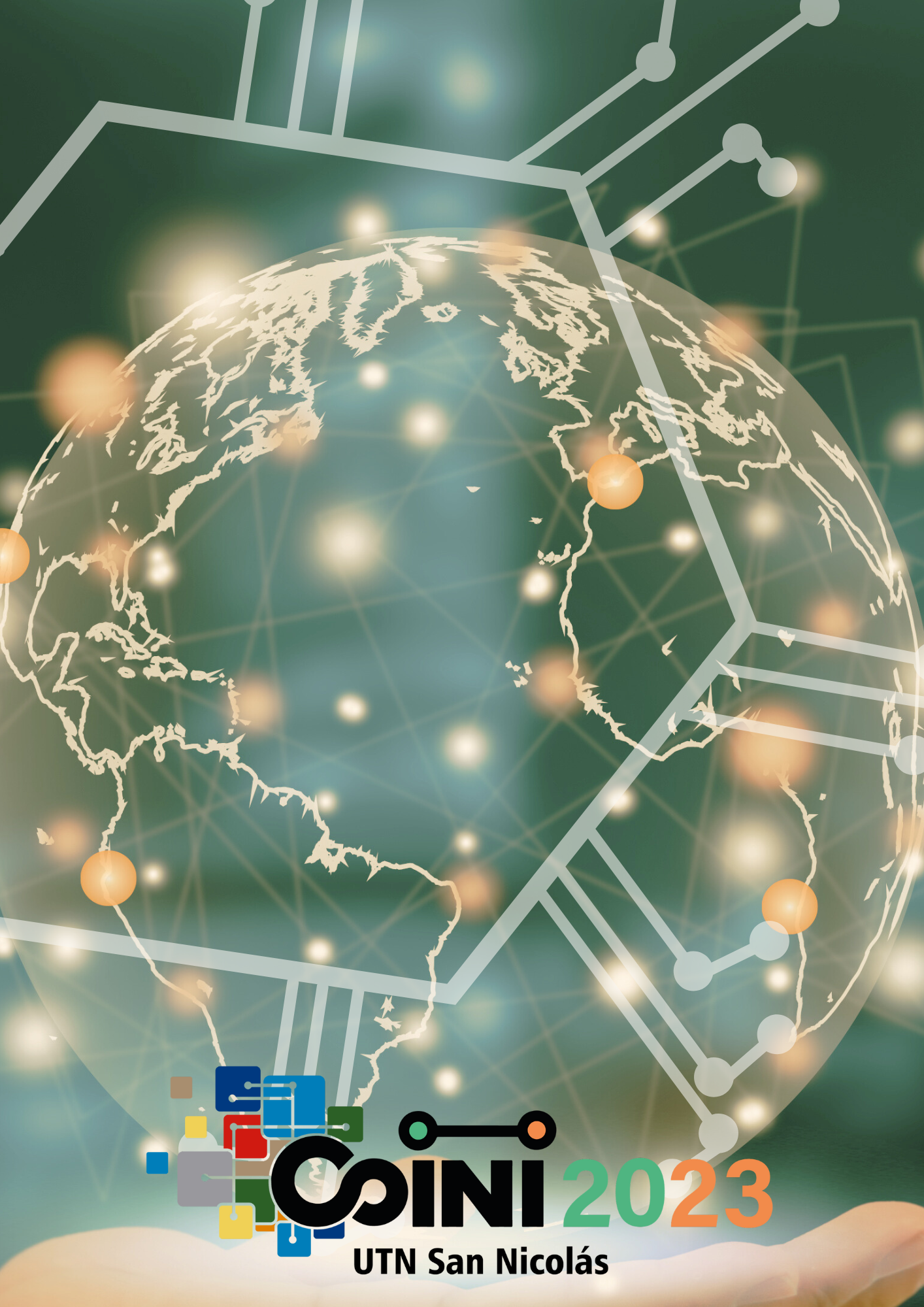 Autores
Institución / Organización 
Email de Contacto
Título del trabajo
Código del trabajo